WELLNESS IN IMMIGRATION PRACTICE
November 18-21, 2021  |  Cabo San Lucas, Mexico
BALANCINGYOUR PRACTICE, YOUR CLIENTS, and YOUR WELL-BEING
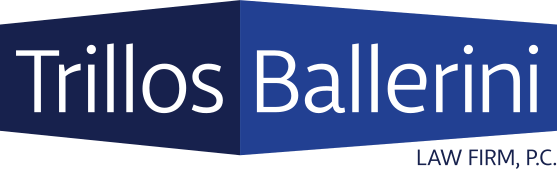 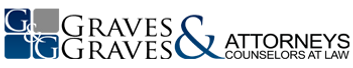 MANAGING YOUR IMMIGRATION PRACTICE
Balancing Your Practice, Your Clients, and Your Well-Being
Technology 
Immigration Resources 
Staff – Hiring, Training, Maintaining, Peer and Supervisory Review, Value, Salary 
Benefits
MANAGING YOUR IMMIGRATION PRACTICE
Balancing Your Practice, Your Clients, and Your Well-Being
Production – Case Flow
Marketing 
Financial Responsibility
Keeping the Balance between working efficiently, keeping the client happy, and being profitable
MANAGING YOUR IMMIGRATION PRACTICE
Balancing Your Practice, Your Clients, and Your Well-Being
CLIENTS
Balancing Your Practice, Your Clients, and Your Well-Being
Evaluate short and long-term objectives 
The importance of strategy 
Communication and honesty
 Client must have a clear understanding and agreement with the legal strategy and throughout the process.
 Keep clients informed of the progress of the case.
CLIENTS
Balancing Your Practice, Your Clients, and Your Well-Being
There are NO GUARANTEES for any legal process, no matter how sure we are that the client is eligible to obtain the benefit. Client must know and understand this concept. 
Manage client expectations.
CLIENTS
Balancing Your Practice, Your Clients, and Your Well-Being
THE IDEAL CLIENT
Balancing Your Practice, Your Clients, and Your Well-Being
Understands legal options and communicates professionally with you and your staff 
Follows your recommendations 
Provides documents timely 
Does not keep information from you 
Pays on time 
Does not complain or fault you for a negative government decision or request for additional evidence
THE IDEAL CLIENT
Balancing Your Practice, Your Clients, and Your Well-Being
THE DIFFICULT CLIENT
Balancing Your Practice, Your Clients, and Your Well-Being
Is critical of every step and everyone working on his case 
Is rude to the staff 
Demands quick service 
Is slow to pay or reminds you that he has paid 
Will throw you under the bus without a though
THE DIFFICULT  CLIENT
Balancing Your Practice, Your Clients, and Your Well-Being
Clients demand efficient service, and we should deliver within reason 
Be willing to talk to client immediately when a crisis arises 
Offer solutions 
Long client relationships are based on trust, always
THE DIFFICULT  CLIENT
HOW DO YOU HANDLE A DIFFICULT CLIENT?
Balancing Your Practice, Your Clients, and Your Well-Being
OUR WELL-BEING
Balancing Your Practice, Your Clients, and Your Well-Being
Taking Care of Ourselves – Mentally and Physically 
Spend Time with Family and Friends 
Exercise 
Book, Trivia or Dinner Club
Try to have fun and disconnect from the office
OUR WELL-BEING
Balancing Your Practice, Your Clients, and Your Well-Being
Keep Calm and Carry On!
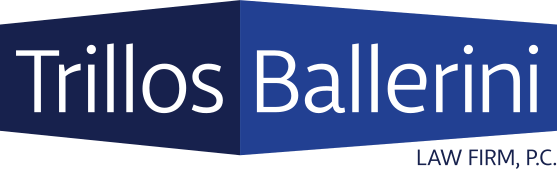 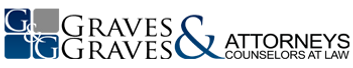 Silvia Graves 
Graves & Graves, P.C. Attorneys and Counselors at Law 
5599 San Felipe Street, Ste. 500  
Houston, Texas 77056 
(713) 784-9204
Beatriz Trillos-Ballerini 
Trillos Ballerini Law Firm, P.C. 
3000 Weslayan Street, Ste. 210 
Houston, Texas 77027
(713) 739-7272